Developing an inclusive environment for trans* students
Centrist College
Centrist, Massachusetts
The college of William and Mary
Samantha Silberstein, Jessica MacArthur, & Meghan lechner
[Speaker Notes: StudentAffairs.com 2016 Virtual Case Study Competition

The College of William and Mary
Team Leader: Samantha Silberstein
Team Members: Jessica MacArthur & Meghan Lechner]
Basis for policy & Program recommendations
[Speaker Notes: Institutional Comparison: MIT, Harvard University, University of Massachusetts – Amherst, and Boston College.]
Defining trans*
Transgender 
“A term for people whose gender identity, expression or behavior is different from those typically associated with their assigned sex at birth.”

Gender Identity 
 “An individual’s internal sense of being male, female, or something else. Since gender identity is internal, one’s gender identity is not necessarily visible to others.”

Gender Expression 
“How a person represents or expresses one’s gender identity to others, often through behavior, clothing, hairstyles, voice or body characteristics.”
LGBT Programs and Services must not be the only institutional unit meeting the needs of LGBT students. All institutional units should share responsibility for identifying and meeting the needs of LGBT students and eliminating prejudicial behaviors. 
(Council for the Advancement of Standards in Higher Education, 2012).
Action Plan
Creating a more inclusive campus climate through targeted reform that addresses:
Residence Life
Campus Facilities
Health Services
Counseling Center
Mentorship 
Training
Preferred Name & Pronouns

Inclusivity extends beyond the scope of these functional areas, however, we believe that improvements to these areas are an appropriate first step towards making Centrist College a more inclusive community.
Residence life:flexible housing options
Currently Centrist College lacks flexible housing options and accommodations are made on a case-by-case basis. 
SUGGESTED IMPROVEMENTS: 
Designate a first-year wing and an upper-class hall to be gender-inclusive flexible housing, where room assignments are not made strictly on a gendered basis. 
These residences should be suite-style, to provide access to private bathroom facilities.
This housing option should not be restricted to LGBT* identified students, to minimize social barriers and feelings of isolation.
The option to choose flexible housing should be listed on the regular housing application form.
[Speaker Notes: CAS Standard: LGBT Programs and Services must promote and advocate for services addressing the unique needs of LGBT students that are generally offered by other functional areas: …housing and residential Life: housing assignments that respect students’ gender when it conflicts with their legal sex; the availability of married student housing options for same sex couples. (Council for the Advancement of Standards, 2012).


Photo: https://unfadmissions.wordpress.com/2015/09/24/gender-inclusive-housing-is-available-at-unf/]
Residence life:training & programming
It is important that all students, regardless of their assigned residence hall, experience a positive and inclusive living environment. To that end, we suggest improved training and programming in all living spaces.
Implement mandatory training on trans* identity and inclusivity for Residence Life student and professional staff members.
Provide templates and resources for RAs interested in hosting passive or active programming on trans* related topics.
Emphasize inclusive hall programming that considers the interests and needs of all students represented on campus. 
Marketing
: “Videogame Extravaganza: Guys vs. Girls!” 

: “SUPER SMASH BASH: Hall A vs. Hall B!”
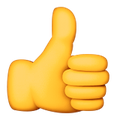 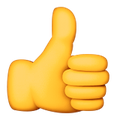 Campus facilities:Gender-Inclusive Restrooms
All single-occupancy restrooms are currently designated gender-neutral. 
SUGGESTED IMPROVEMENTS:
Students should be free to use the gendered restroom with which they feel most comfortable, in compliance with the state regulations of Massachusetts.
Language on single occupancy restrooms should change from gender-neutral to all gender or gender-inclusive, to promote positivity.
Develop an internet resource and/or mobile application that identifies the location of all gender-inclusive restrooms on campus. 
All new construction and renovations should include the creation or addition of a single occupancy gender-inclusive restroom.
[Speaker Notes: CAS Standard: LGBT Programs and Services must promote and advocate for services addressing the unique needs of LGBT students that are generally offered by other functional areas: …facilities, including restroom and locker room policies and facilities that accommodate and support individuals who are transitioning or whose appearance may not fit a traditional male/female division (Council for the Advancement of Standards, 2012).

Photo: courtesy of the College of William & Mary.]
Health services
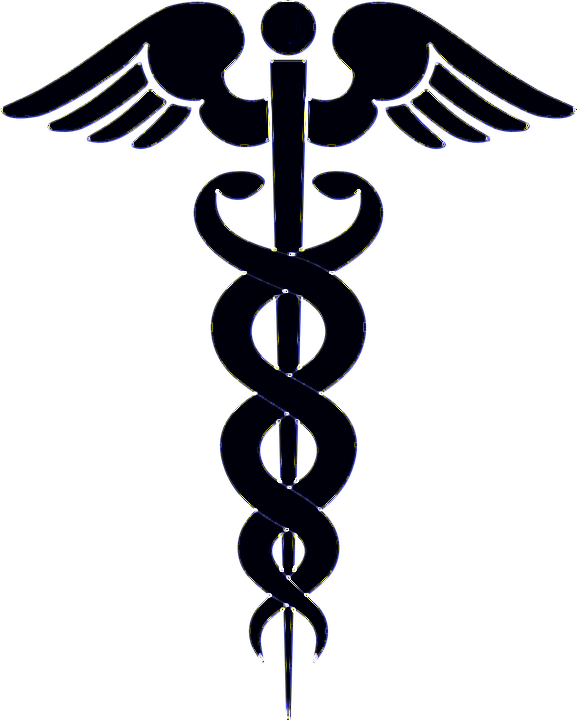 Centrist College currently provides support for students in transition. University health insurance covers transitional treatments such as hormones.
SUGGESTED IMPROVEMENTS:
The Health Center’s intake form should include a space for students to self-identify their gender, preferred name, and preferred pronouns.
Provide information about surgeons in the area who provide gender-affirming surgery in accordance with the university health insurance plan. 
Train physicians in the process of hormone treatment therapy. 
Allow preferred names to be written on all prescriptions.
[Speaker Notes: Policies align with those outlined in CAS standards. 

Photo: pixabay.com]
Counseling center
Currently, the Counseling Center facilitates a weekly support group for trans* students and provides one-on-one counseling services. 
SUGGESTED IMPROVEMENTS:
The Counseling Center’s intake form should include a space for students to self-identify their gender, preferred name, and preferred pronouns.
The Counseling Center curates a list of area therapists for off-campus referrals. A designation should be added to indicate those therapists with specific experience and expertise working with trans* clients.  
Ensure that all Counseling Center therapists participate in Continuing Education to ensure best practices are being used when working with trans* students.
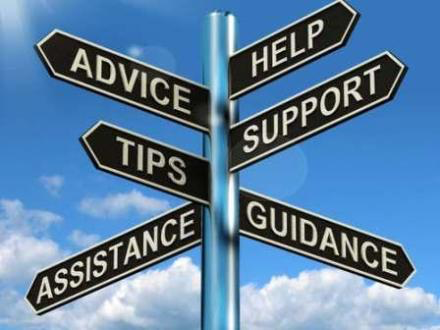 [Speaker Notes: Policies align with those outlined in CAS standards. 

Photo: labourlist.org]
mentorship program
Provide a training program for both mentors and mentees to ensure ongoing support for trans* students.
Potential campus community mentorship partners:
Career Center
Providing role models in a student’s future professional field. Provides advice on how to speak with an employer, interview skills, professional attire, and navigation of difficult conversations in the work place.
Center for Student Diversity
Network of current students with similar experiences and needs to help navigate the campus community.
Faculty
Provide guidance and serve as an ally in the classroom and other academic affairs.
Office of Alumni Programs
Allows for outreach to a broader audience and provides academic, institutional, and professional support and advice.
Mentorship program
Pronouns & names
Currently, when a student legally changes their name we allow them to change their name in the college information system.
SUGGESTED IMPROVEMENTS: 
College information systems should include a field for students to identify a chosen name and gender other than their legal name and gender which they would like to appear on documents such as class rosters, online directories, and unofficial transcripts. 
Instruct professors to allow students the opportunity to indicate their preferred name and pronouns on an individual form in class or through an online form. 
College information systems should include a non-binary gender designation, such as X, Q, or Z, in addition to M and F.
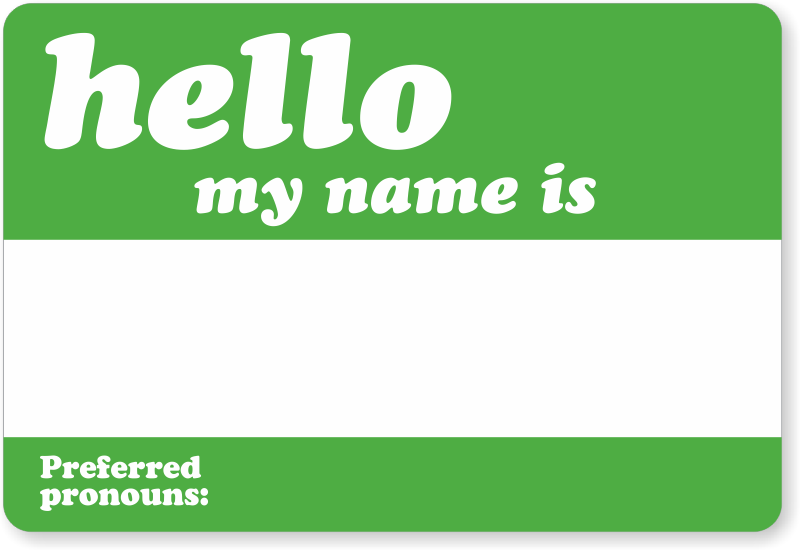 [Speaker Notes: Photo: www.mynamebadges.com]
External governance
Several organizations on campus require or involve governance from external organizations which dictates their policies regarding trans* students.
Further resources
LGBTQArchitect
Resources and materials to help build programs and protocols that assist LGBTQ students.

Campus Pride Index
A voluntary list of LGBTQ friendly institutions to compare and build a network of best practices.

SafeZone Training 
Comprehensive training specifically focused on providing information on and a better understanding of the LGBTQ community. 

Consortium of Higher Education: LGBT Resource Professionals
Professional development opportunities, research, and resources available to institutions and administrators looking to support LGBTQ students, faculty, and staff.
references
An Act Relative to Gender Identity. (2011). Massachusetts Session Laws. Retrieved from https://malegislature.gov/Laws/SessionLaws/Acts/2011/Chapter199
Beemyn, G. (2015, October 8). Leaving no trans college student behind. The Chronicle of Higher Education. Retrieved fromhttp://chronicle.com/article/Leaving-No-Trans-College/233754?cid=at&utm_source=at&utm_medium=en&elq=c355a20b5f864de7813e19b5312913aa&elqCampaignId=1680&elqaid=6672&elqat=1&elqTrackId=cff03286f1b54da496764cfefb051c3c
Blue Cross and Blue Shield of Massachusetts. (2011). Medical policy. Retrieved from http://bgltq.fas.harvard.edu/files/bgltq/files/harvardstudent_insurance_trans_policy.pdf?m=1440088768
Consortium of Higher Education LGBT Resource Professionals. (2014). Suggested best practices for supporting trans* students. Retrieved from http://www.umass.edu/stonewall/uploads/listWidget/32633/trans%20guidelines%20Consortium.pdf
Council for the Advancement of Standards in Higher Education. (2012). CAS professional standards for higher education (8th ed.). Washington, DC: Author
Daley, E. (2016, February 19). Two University of Oregon fraternities now accept trans men. Retrieved from http://www.advocate.com/transgender/2016/2/19/two-university-oregon-fraternities-now-accept-trans-men
Gay Alliance. (2016). SafeZone programs. Retrieved from http://www.gayalliance.org/programs/education-safezone/safezone-programs/
LGBTQArchitect. (n.d.) Retrieved from http://architect.lgbtcampus.org/campus-wide_policy_development
Massachusetts Institute of Technology. (n.d.) Mentoring. Retrieved from http://diversity.mit.edu/mentoring/
MIT Medical (2016). FAQ: Transgender health at MIT Medical. Retrieved from https://medical.mit.edu/faqs/transgender-health#faq-1
National Center for Transgender Equality (2014). Transgender Terminology. http://www.transequality.org/issues/resources/transgender-terminology 
United States Department of Education. (n.d.) Questions and answers on Title IX and sexual violence. Retrieved from http://translaw.wpengine.com/wp-content/uploads/2014/04/qa-201404-title-ix.pdf
University of Massachusetts Amherst. (2016). Trans health. Retrieved from http://www.umass.edu/uhs/services/transhealth
International Rugby Board (n.d.) Gender Identity Disorder (GID) and Disorders of Sexual Differentiation (DSD) Policy Document.